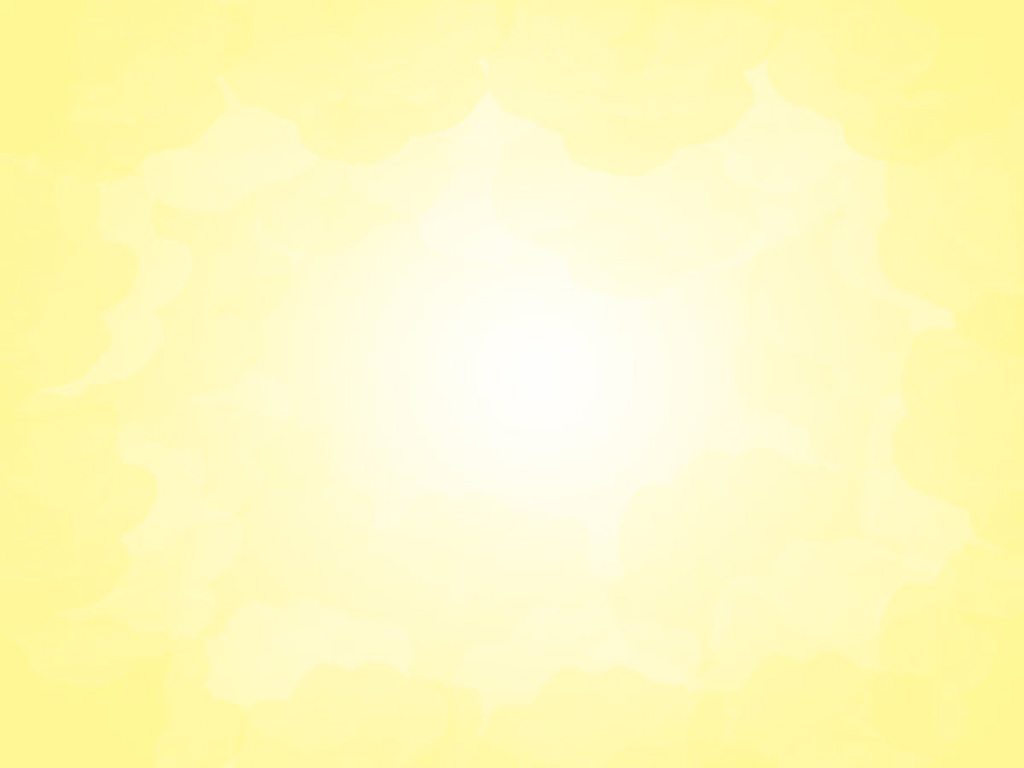 Региональная команда апробации инструментария качества дошкольного образования
МДОУ «Детские сады № 25, 50, 75, 139, 193
«Постоянное улучшение деятельности организации в целом следует рассматривать как ее неизменную цель» ( ISO 9000)
Семинар № 2 

«Апробация инструментария качества дошкольного образования»

МДОУ «Детский сад № 75»
Заведующий Львова Ольга Анатольевна
Старший воспитатель Колесова Елена Николаевна
г. Ярославль, 2019
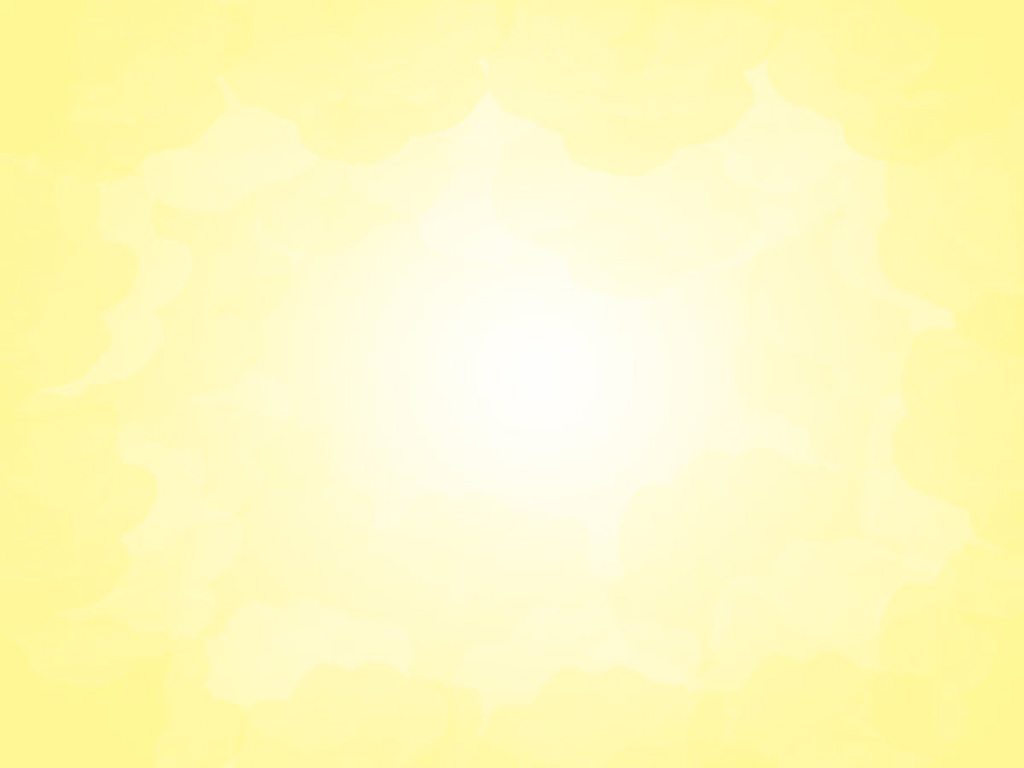 ШКАЛЫ МКДО
Шкалы комплексного мониторинга качества дошкольного образования РФ предназначены для использования в ходе внутреннего и внешнего комплексного мониторинга качества дошкольного образования в организациях, осуществляющих образовательную деятельность в сфере дошкольного образования (далее — ДОО). 
Шкалы разработаны в полном соответствии с Федеральным государственным образовательным стандартом дошкольного образования (ФГОС ДО) и сфокусированы на оценивании качества образовательной среды ДОО, реализующей образовательную деятельность с участием детей в возрасте от 3 до 7 лет.
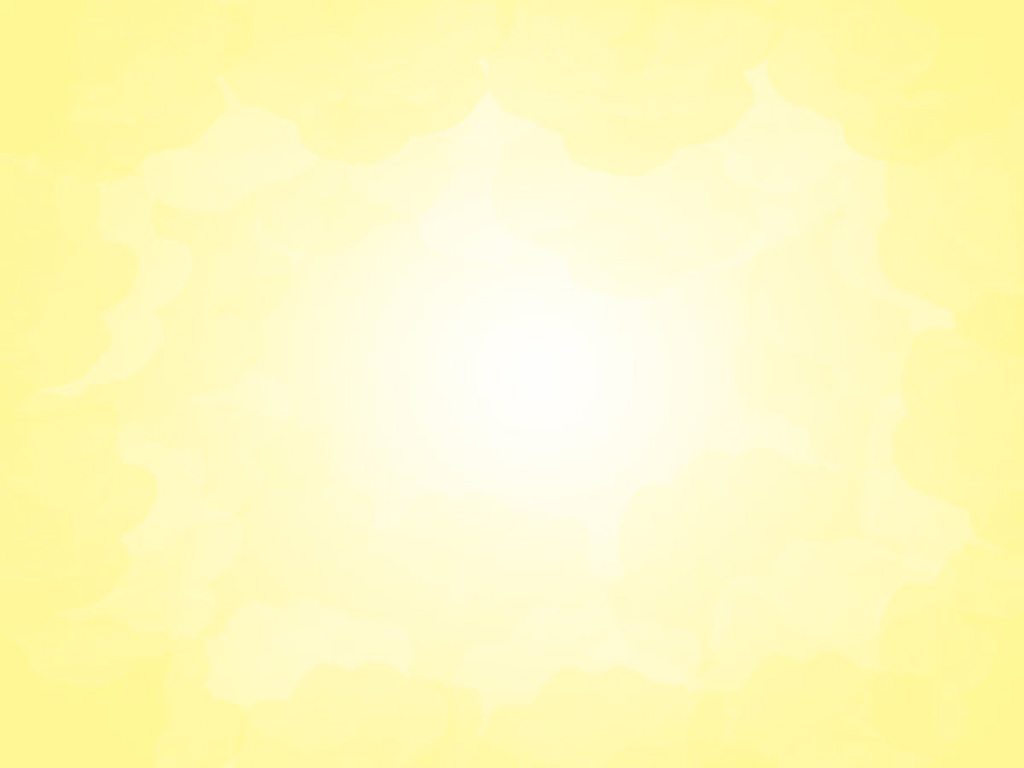 ШКАЛЫ МКДО
Шкалы МКДО содержат показатели по 12 областям качества:
Образовательные ориентиры;
Образовательная программа;
Квалификация педагогов;
Содержание образовательной деятельности;
Организация образовательного процесса;
Образовательные условия;
Условия получения дошкольного образования лицами с ограниченными возможностями;
Взаимодействие с родителями;
Создание безопасных условий для обучающихся и сотрудников ДОО;
Организация питания обучающихся и работников ДОО;
Охрана и укрепление здоровья обучающегося и сотрудников ДОО;
Управление и развитие организации.
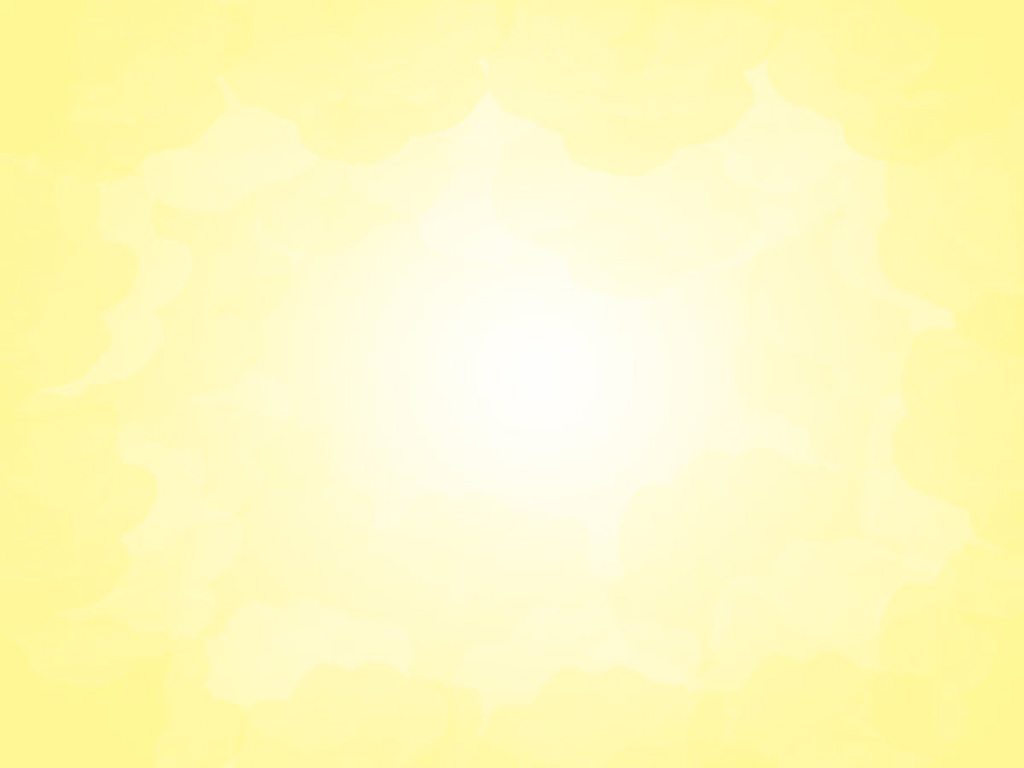 ПРАКТИКУМ

Практическая оценка профессиональной деятельности по шкалам МКДО
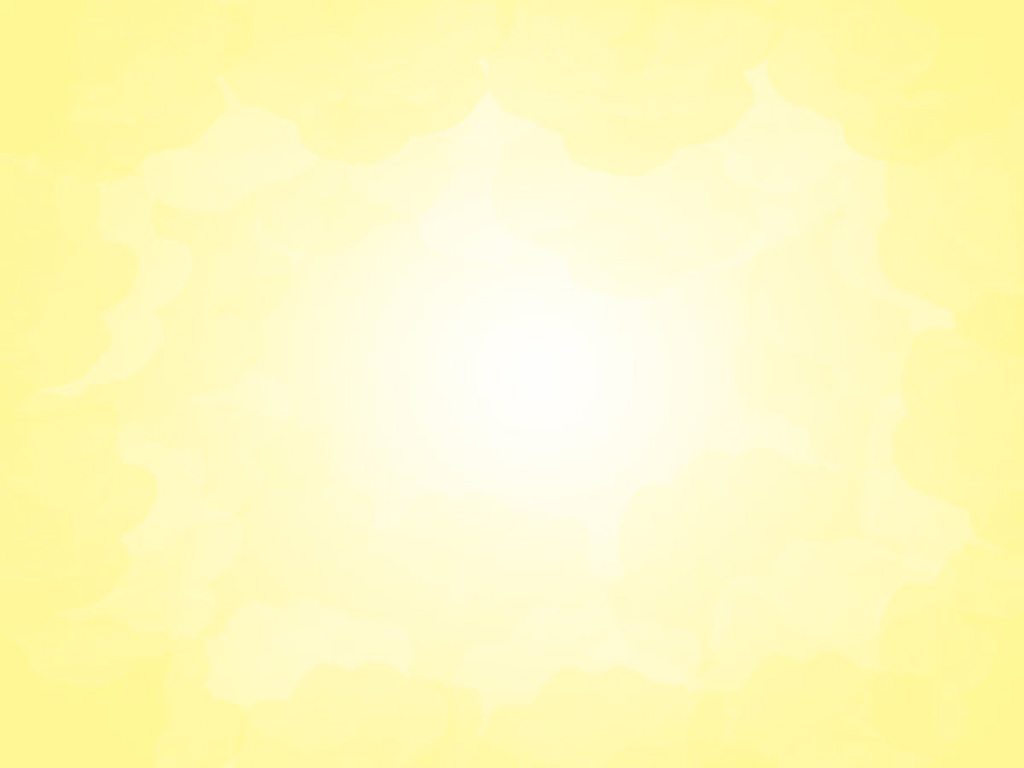 СПАСИБО ЗА 
ВНИМАНИЕ !!!